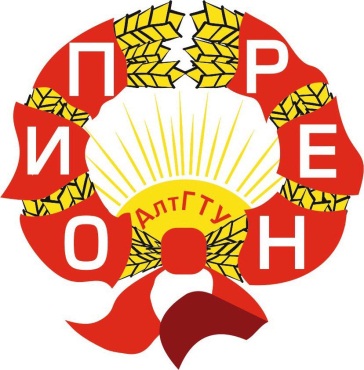 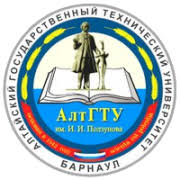 Социальный проектЛучики солнца
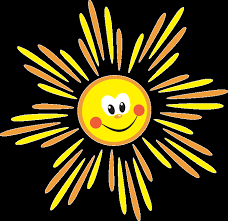 Автор:
 Ключарева Екатерина
Цель проекта:
Помощь в социализации детям с синдромом Дауна на основе волонтерского движения и попытка изменить отношение к людям с синдромом Дауна
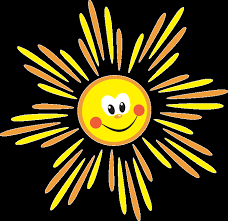 Задачи проекта:
Информирование общества о проблеме 
Помощь в социализации детям с синдромом Дауна
Развитие добровольческого движения
Воспитание в людях доброты и толерантности
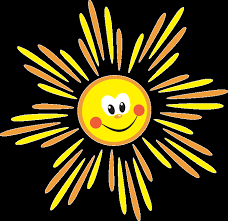 В рамках проекта будут реализованы следующие мероприятия:
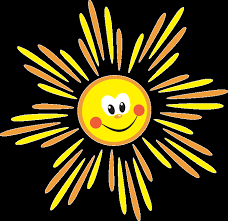 Методы реализации проекта
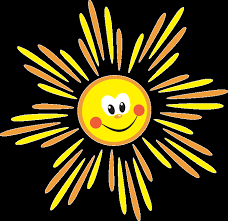 Календарный План реализации проекта
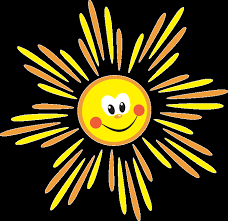 Ожидаемые результаты
Придать проблеме огласки, убрать стереотипы. Опубликовать в СМИ не менее 2-ух статей, прочитать 3 лекций о синдроме Дауна студентам. 
Обучены студенты-волонтеры. Совершено несколько поездок, где они смогли реализовать программу для детей с синдромом Дауна и дальше сотрудничать с фондами по поддержке детей с синдромом Дауна. 
Планируется сделать больший охват волонтеров, которые заинтересованы дальше продолжать проект развивать его.
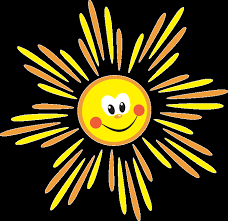 Спасибо за внимание
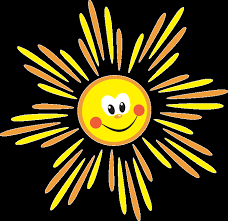 «Не верьте в стереотипы. Верьте в человека»